SEMINARIO PROGETTO DI.DI  DIDATTICA DIFFERENZIATA
Pontedera 2 febbraio 2019
Motivazione
« … il bambino è costruttore dell’uomo …»Maria Montessori
Consapevolezza
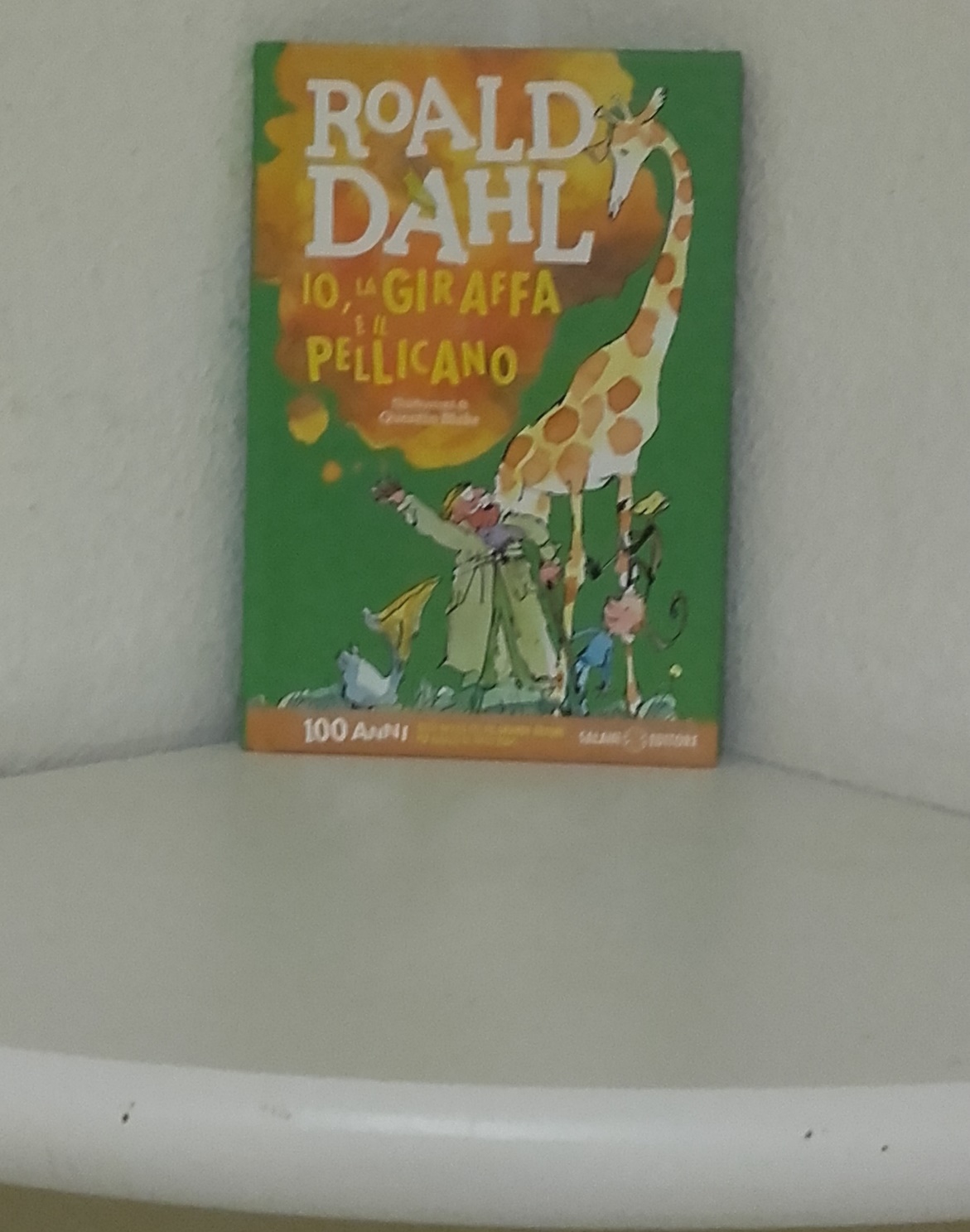 Motivazione
Consapevolezza!
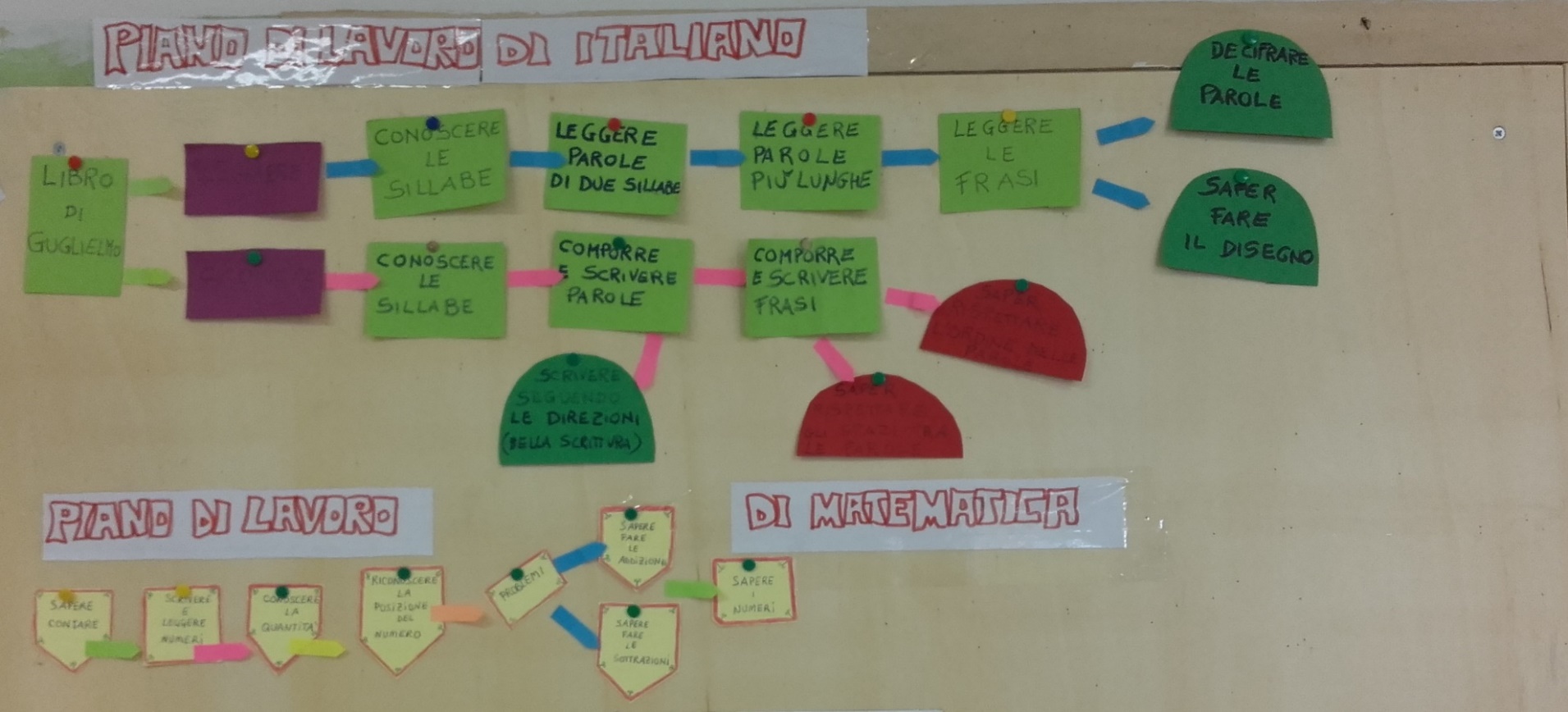 VALUTO IL MIO LAVORO
ESPERTO
PRINCIPIANTE
APPRENDISTA
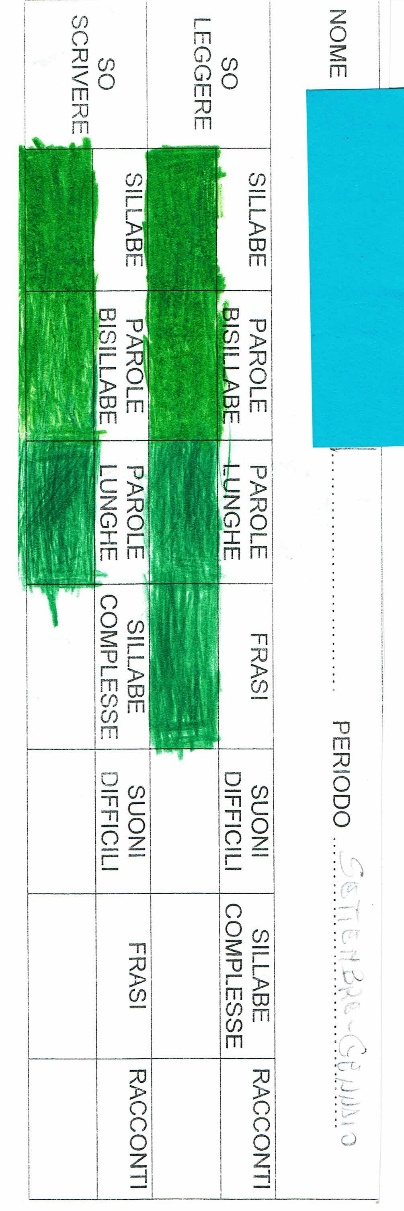 Scelta di 
Obiettivi personali
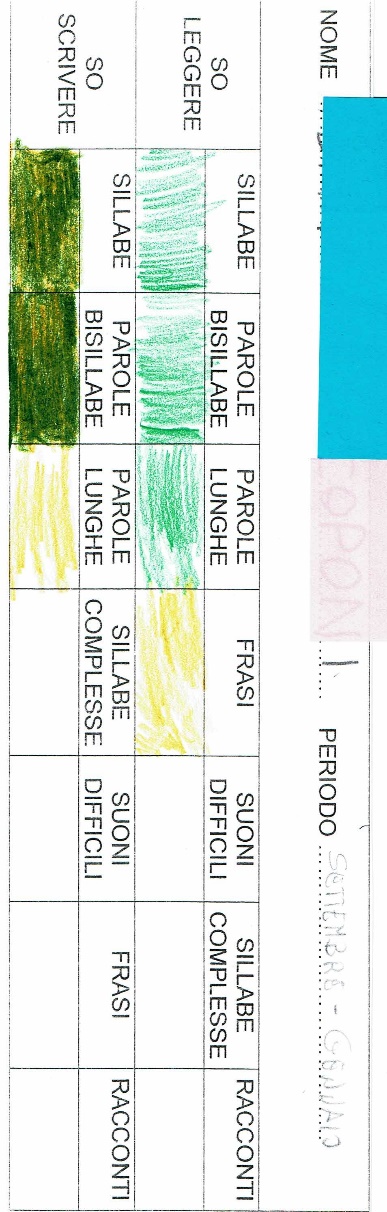 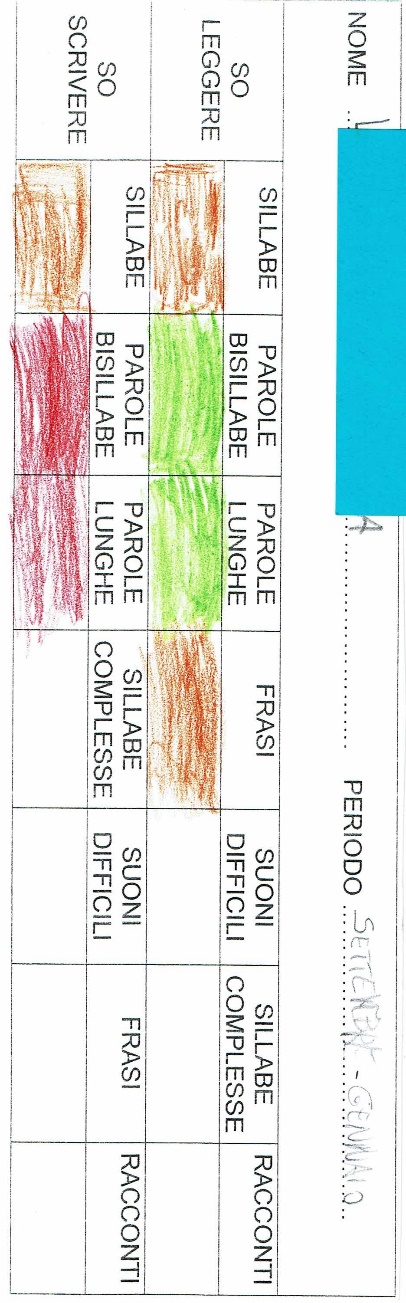 Tenendo conto dei bisogni evidenziati dalla tabella di autovalutazione scelgo «le attrezzature, i materiali» che mi aiutano nel mio percorso.
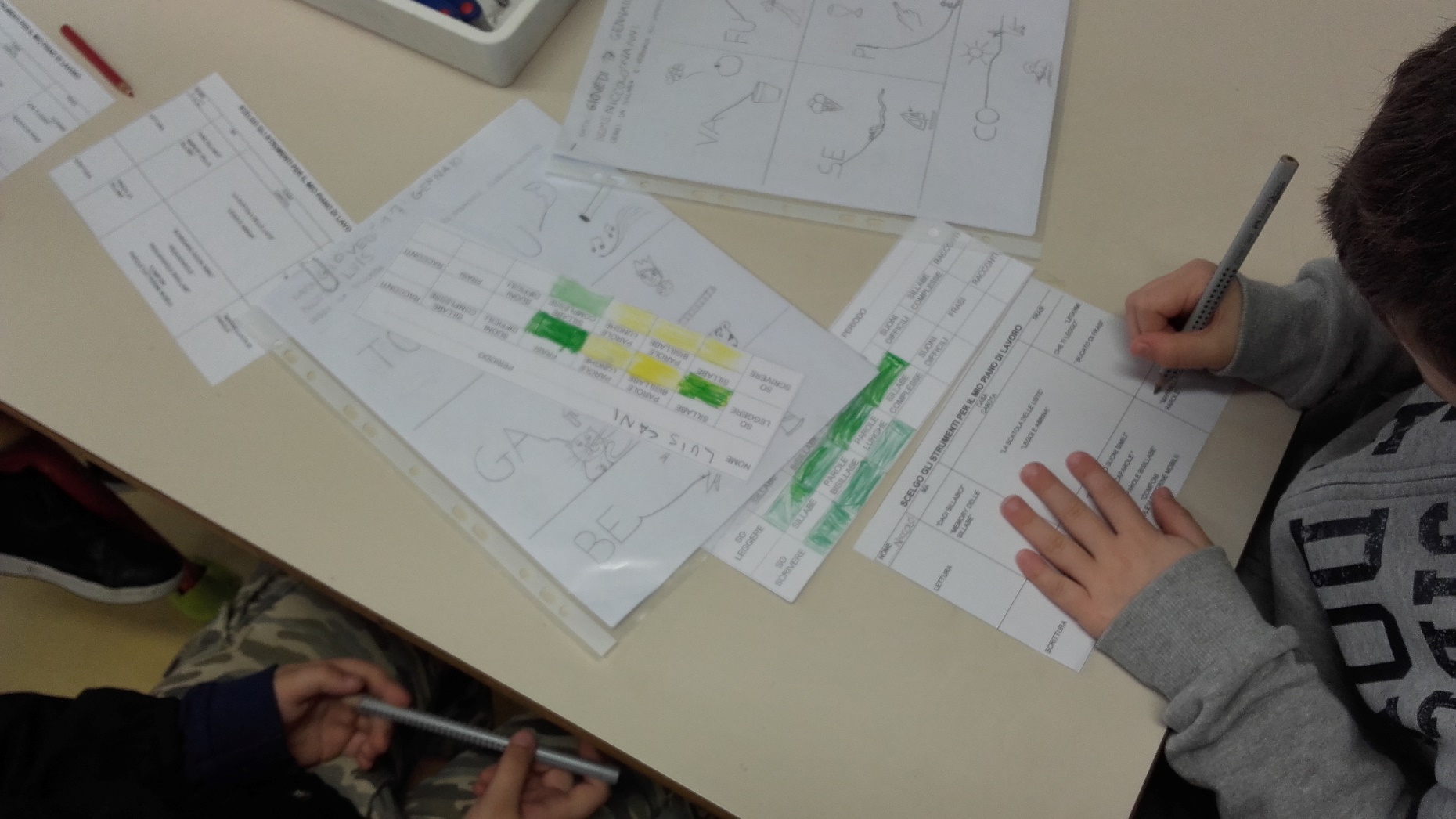 Registro sulla mia scheda personale lo strumento che ho scelto
Prenoto lo strumento che mi serve per il mio piano di lavoro personale
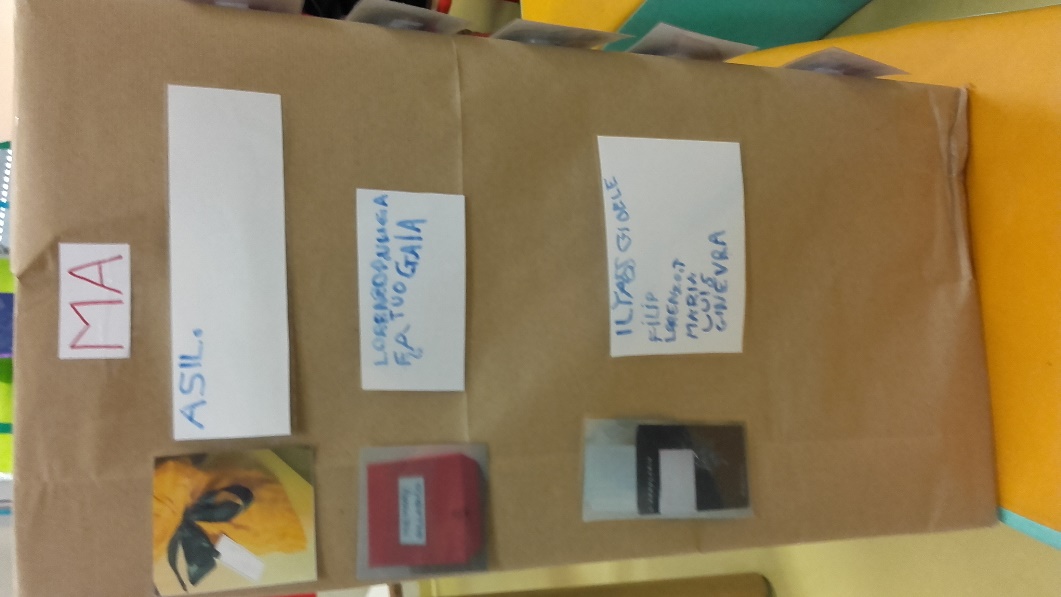 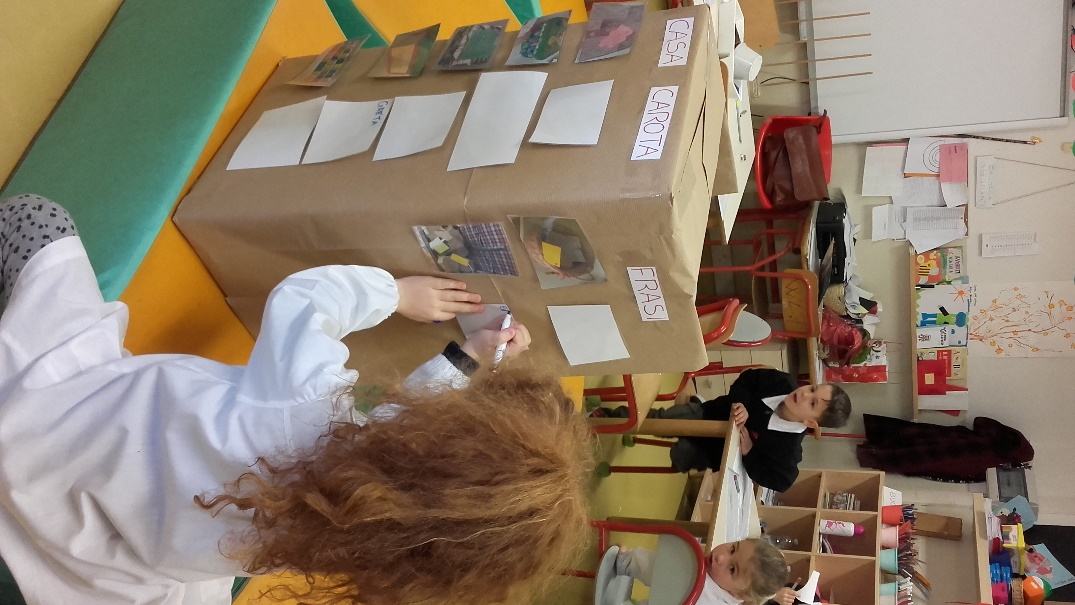 «Il materiale è la chiave che apre il mondo»
È importante avere, per ogni obiettivo, una varietà di strumenti in modo che il bambino possa scegliere
Mi devo ancora esercitare con le sillabe
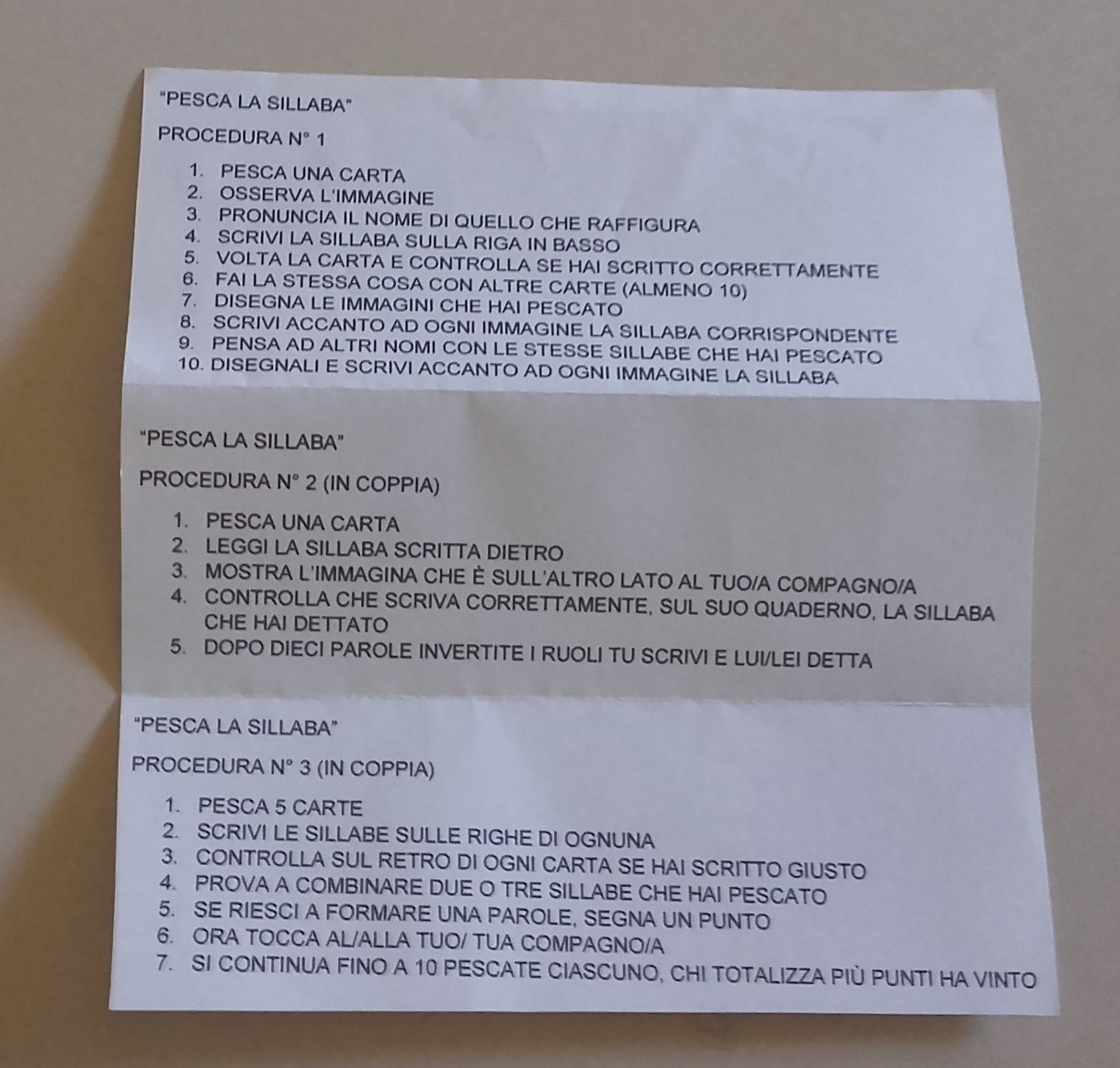 SCELGO E SEGUO LA PROCEDURA CHE PREFERISCO
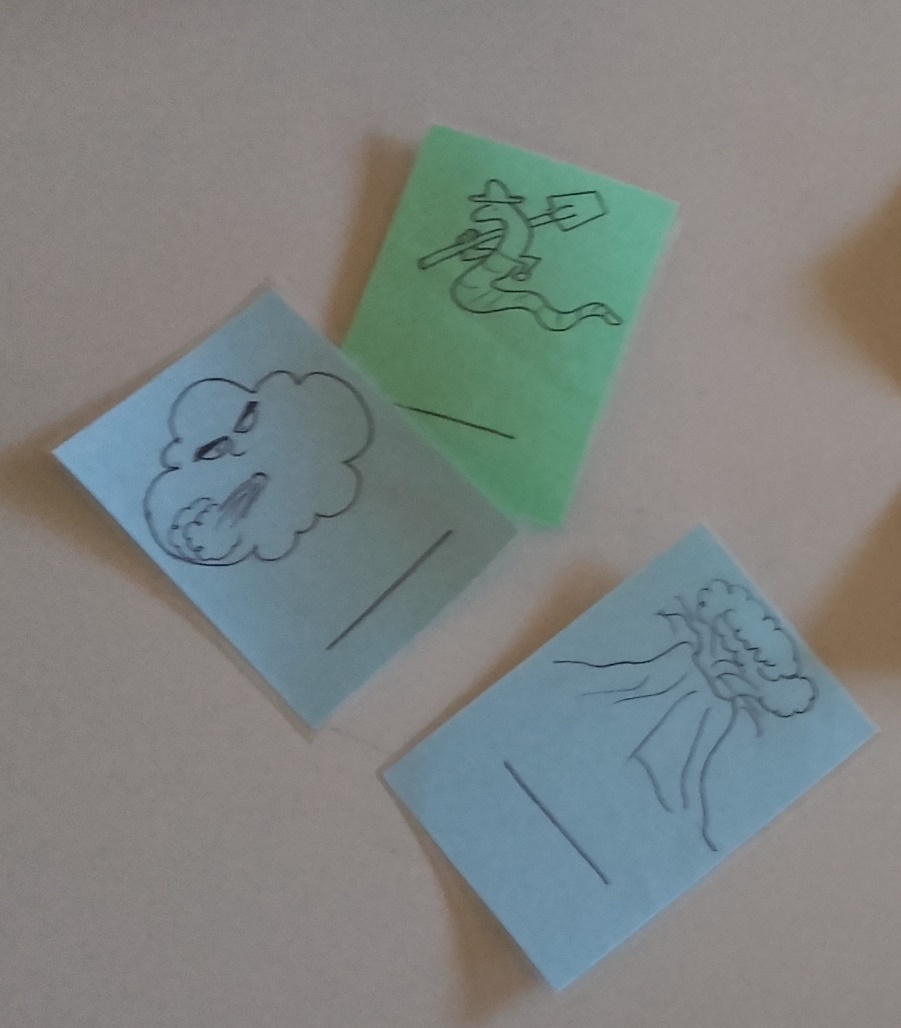 Oppure provo con …
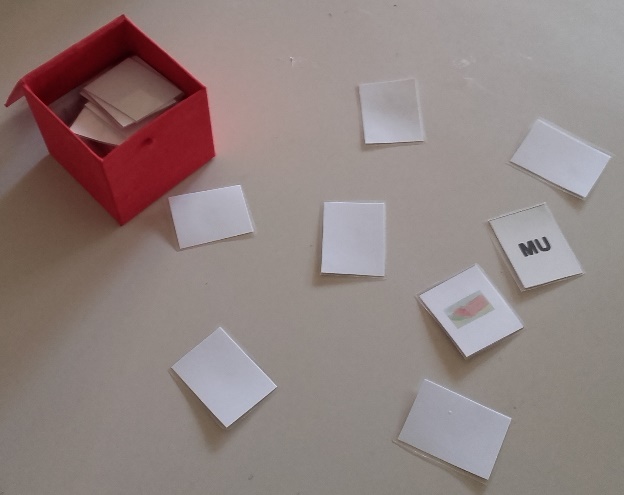 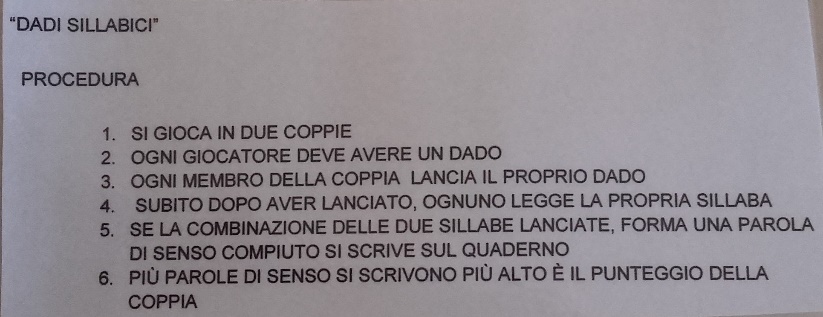 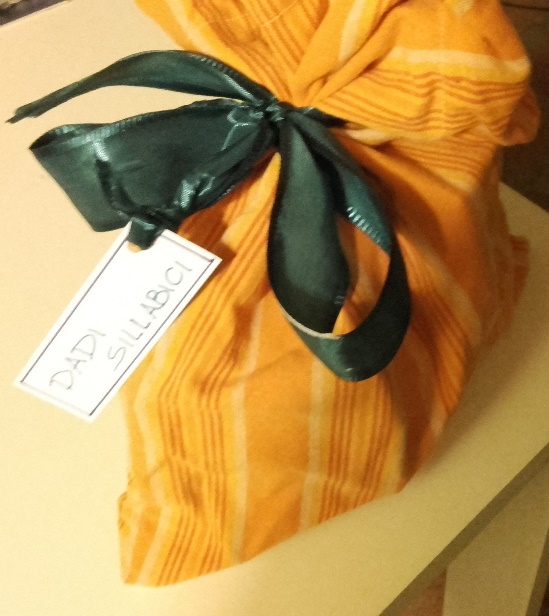 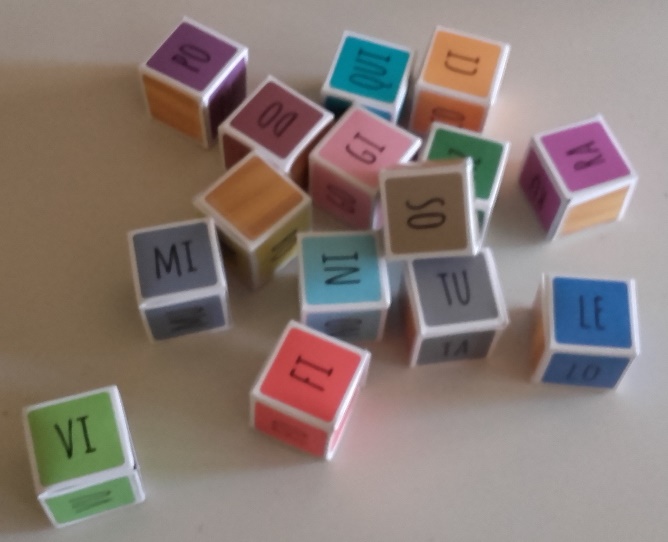 Mi devo ancora allenare con la lettura di parole
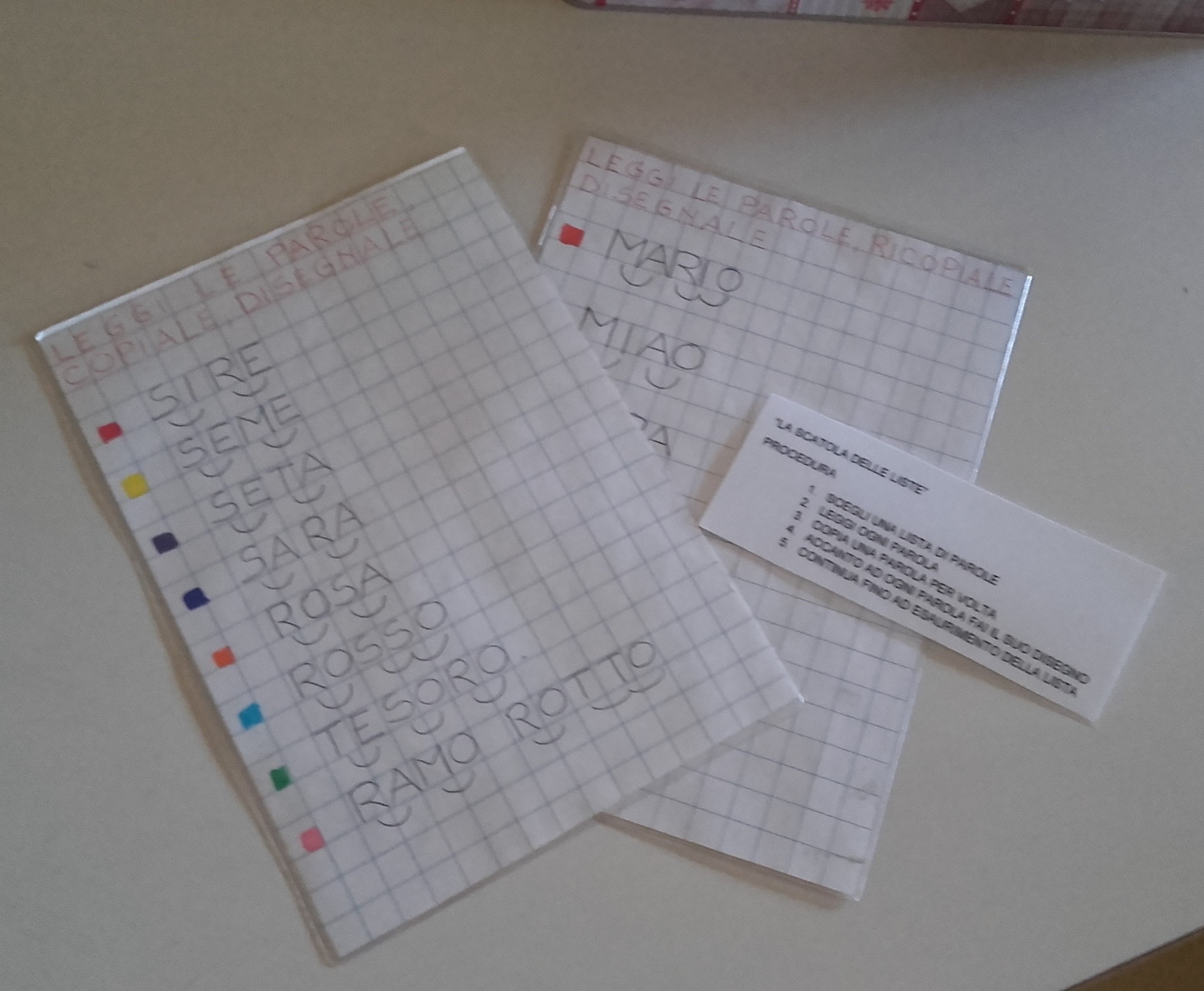 Mi devo ancora allenare nella scrittura di parole
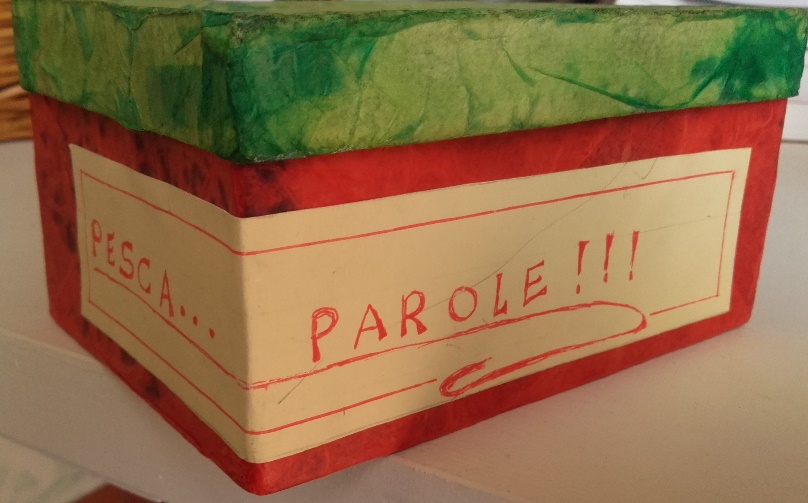 Bisillabe e lunghe
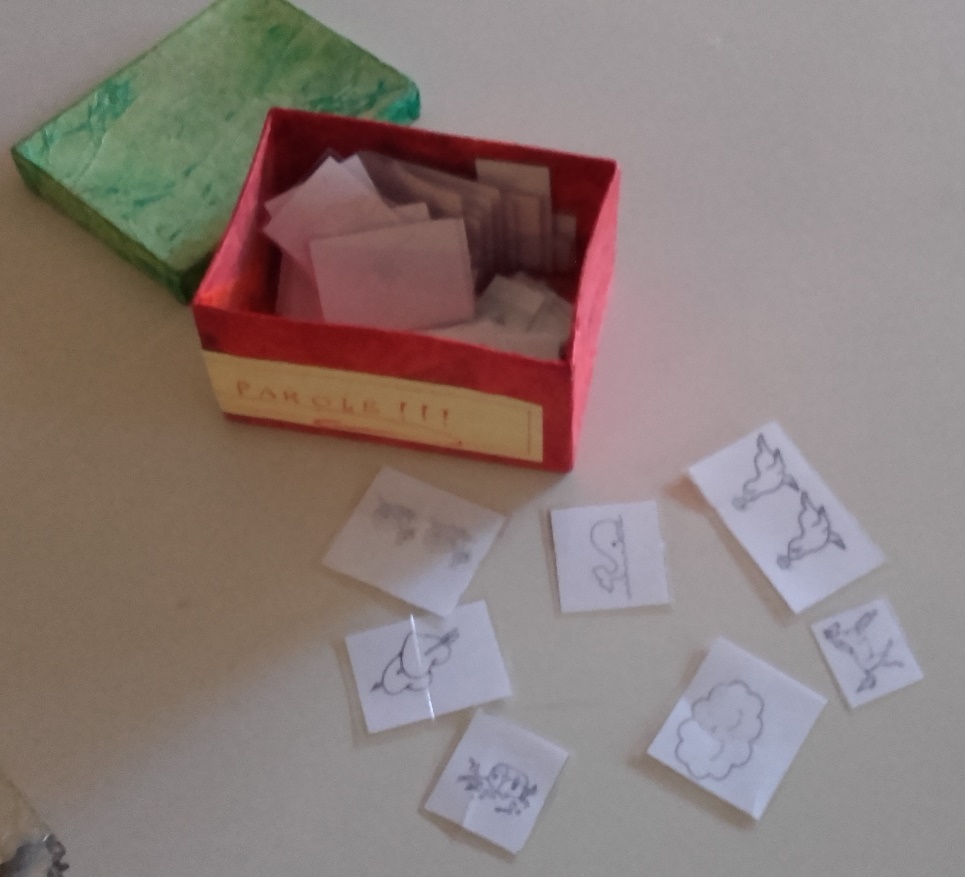 Posso scegliere anche il componiparole
Penso una parola
La compongo con le letterine mobili
La scrivo
Confondo i suoni simili
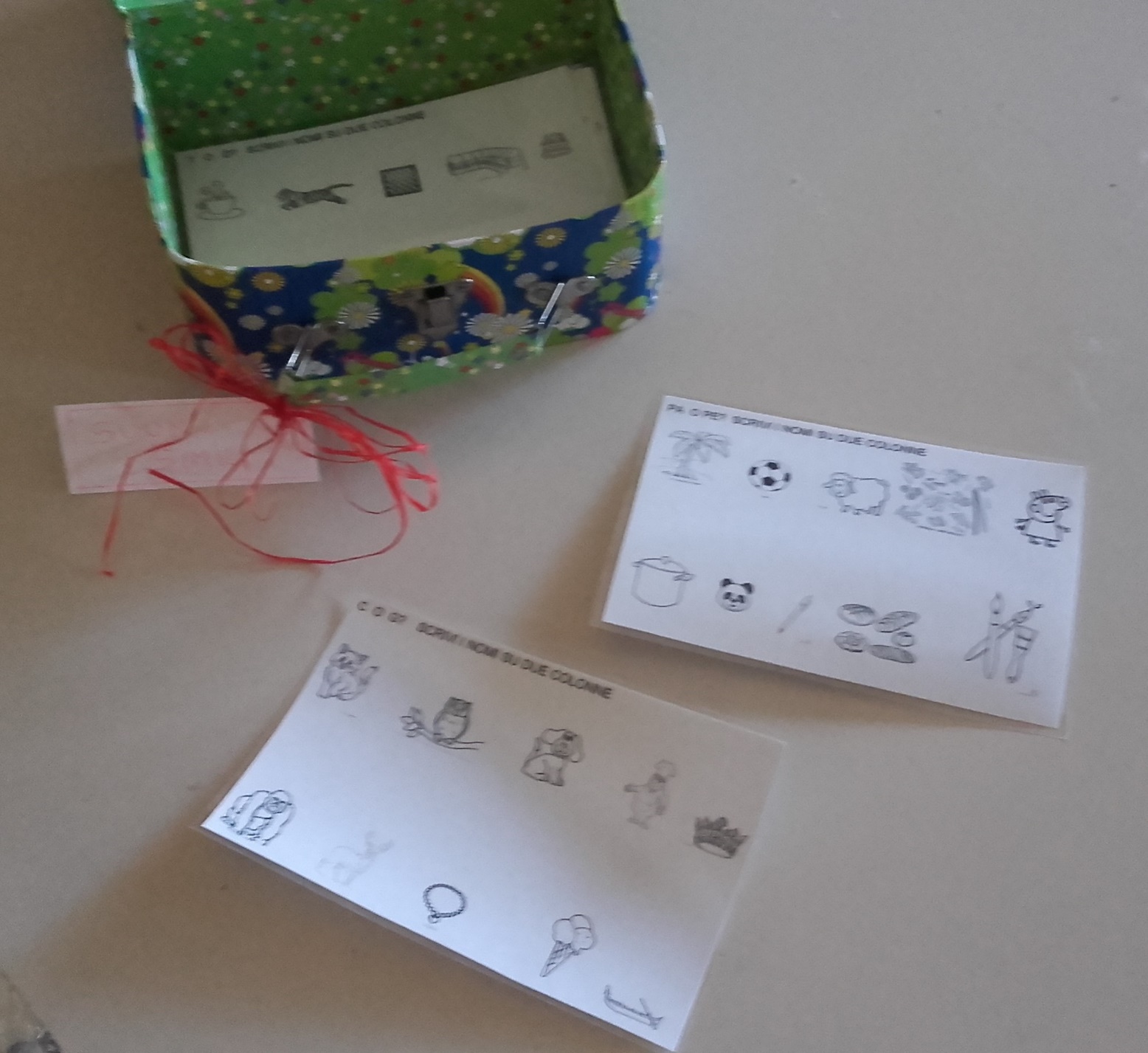 Devo allenarmi nella lettura e comprensione di frasi
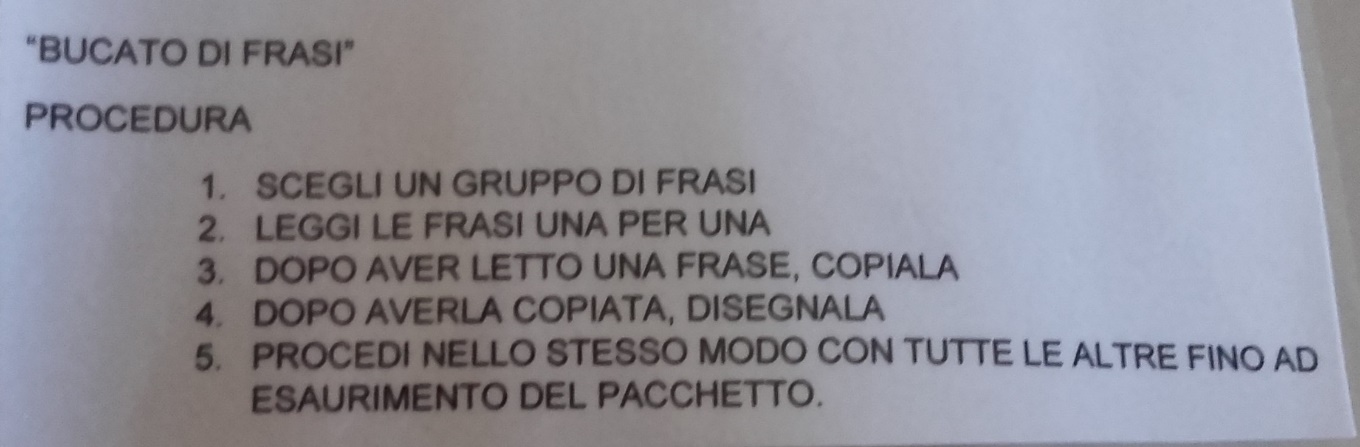 Mi alleno anche leggendo brevi racconti
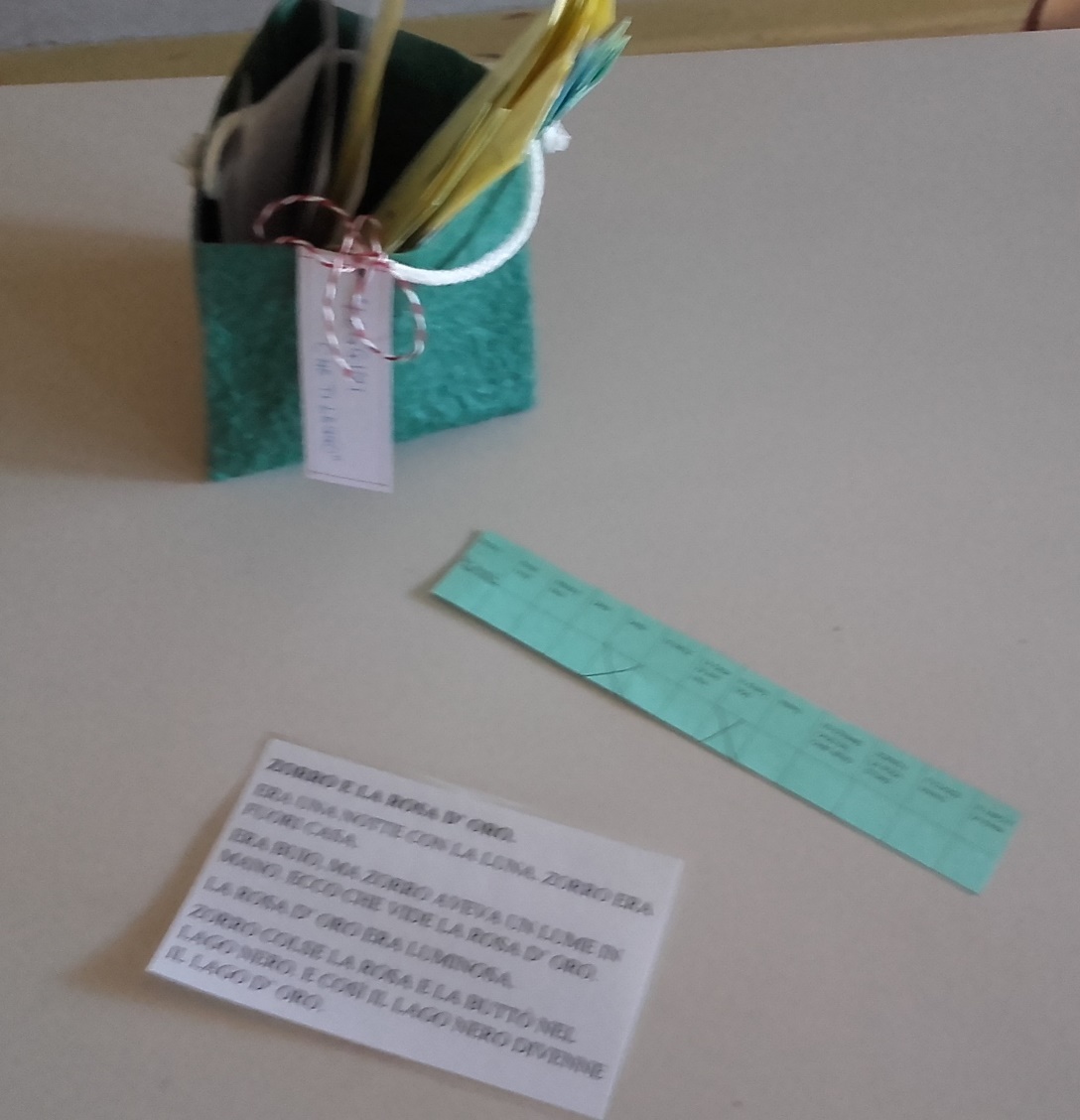 So comporre frasi comprensibili a tutti?
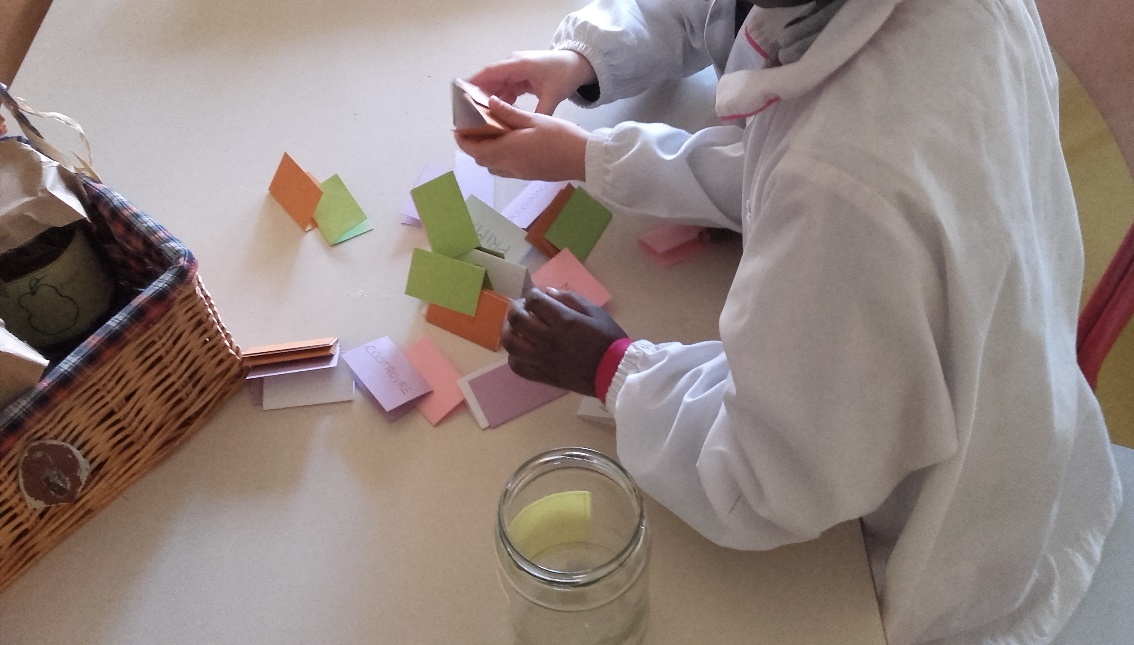 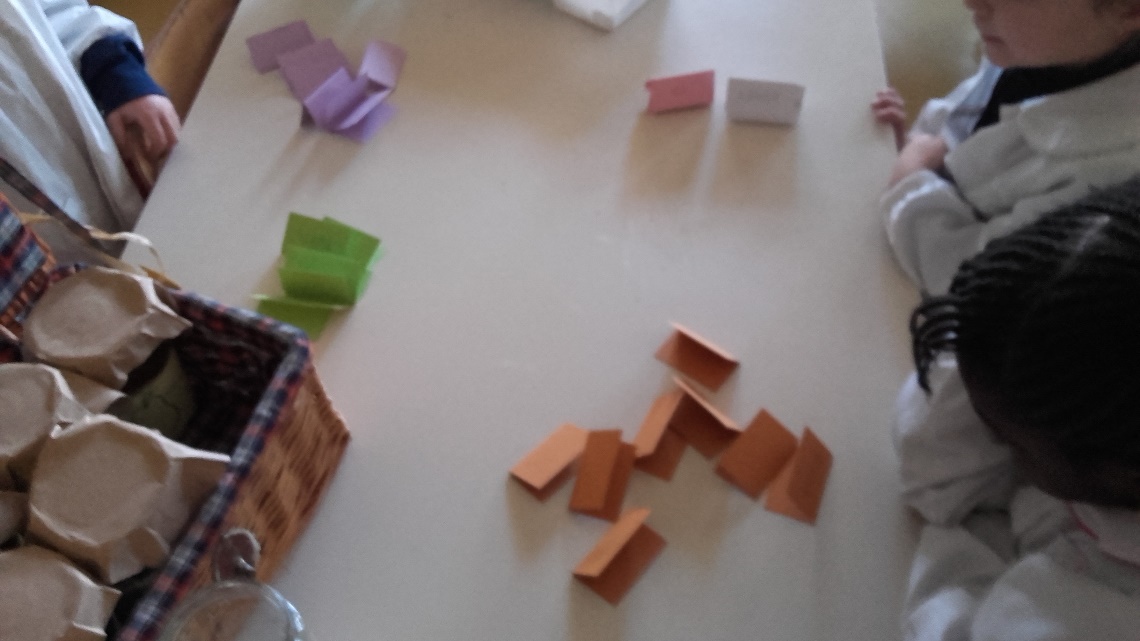 La combinazione giusta!!!
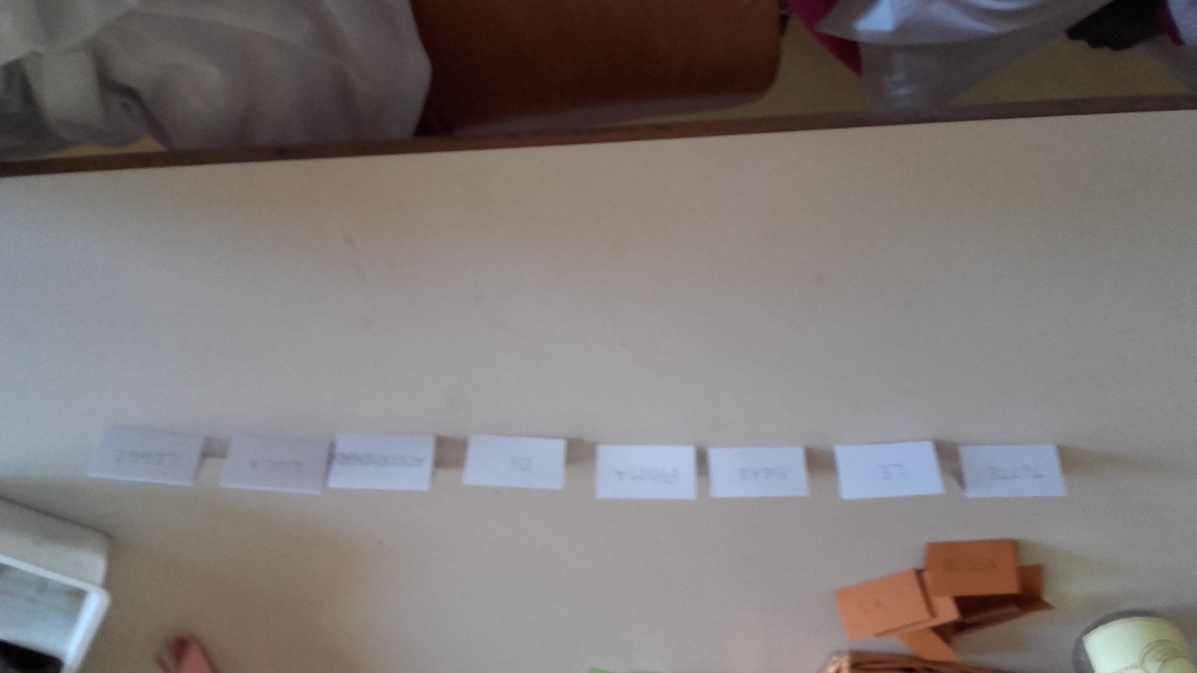 Mettersi in gioco a carte scoperte
Se ognuno fa una cosa …
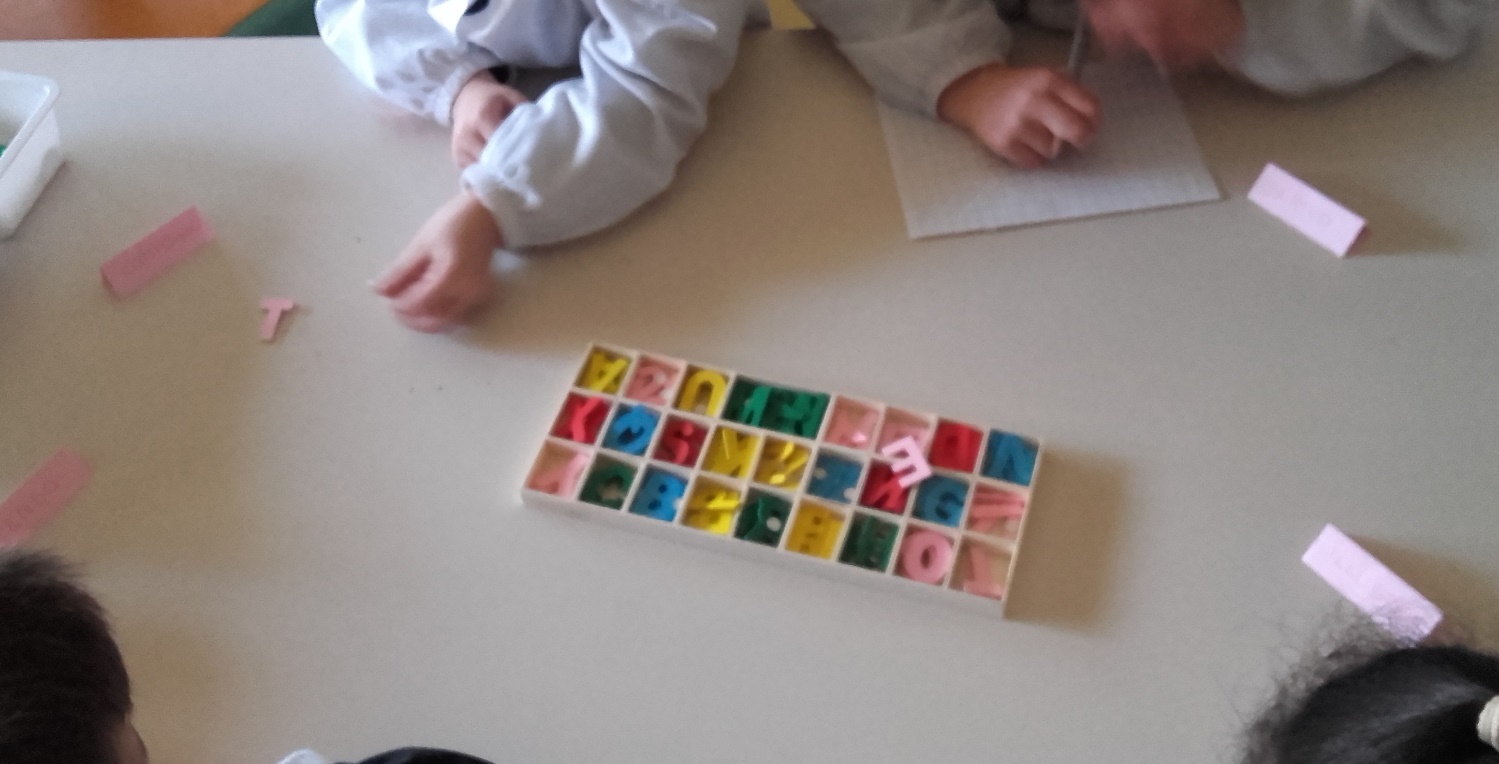 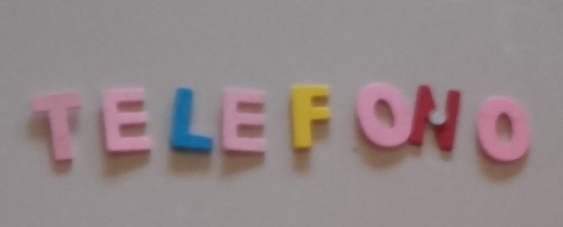 Lavoriamo meglio
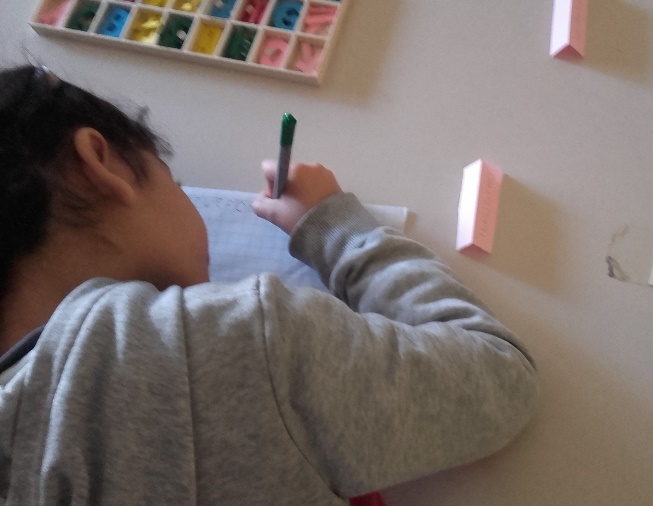 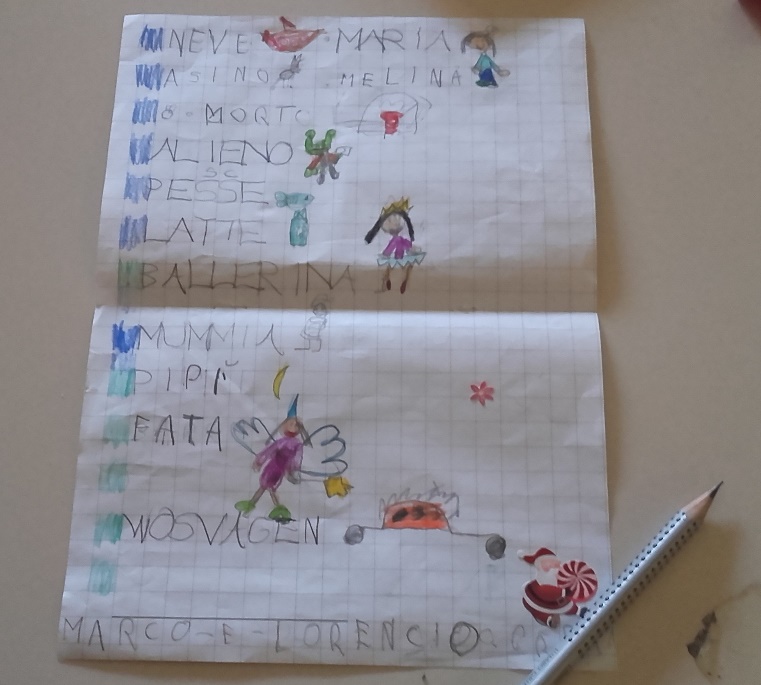 Perché differenziare?
Il bambino è costruttore dell’uomo e ciò si basa su una libera scelta
Cosa differenziare?
Obiettivi personali
Attrezzature e materiali
Ritmi e tempi individuali di apprendimento
Forma sociale di lavoro
Come differenziare?
«L’adulto deve essere passivo in modo che il bambino possa essere attivo»
Come giochi?
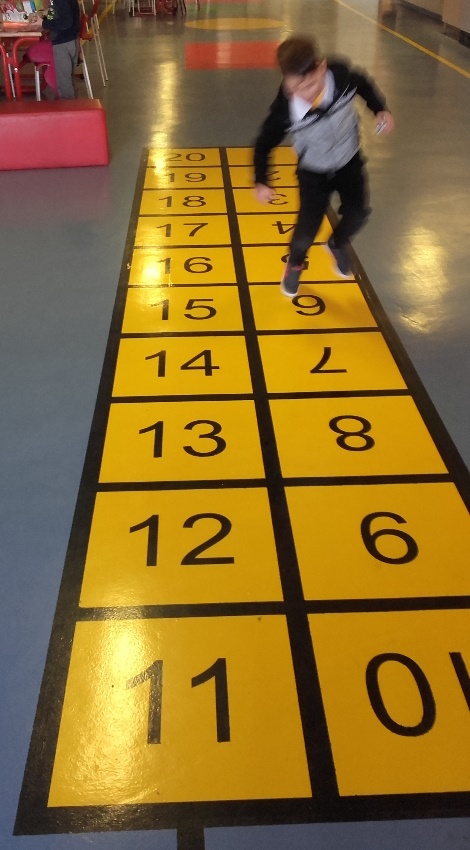 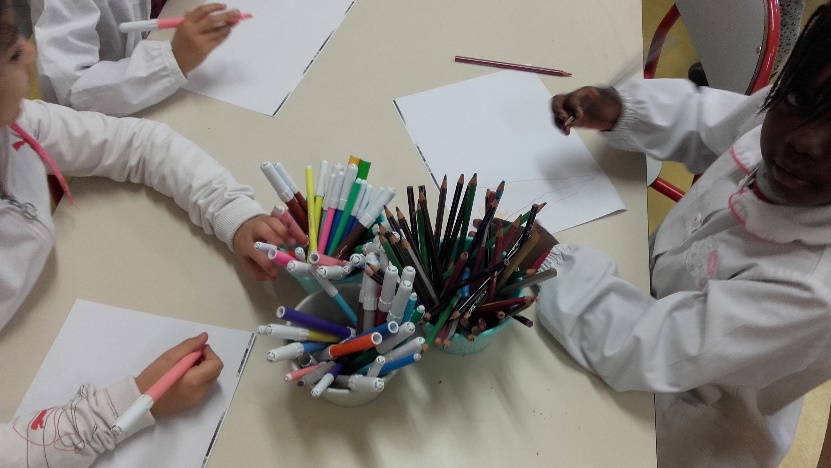 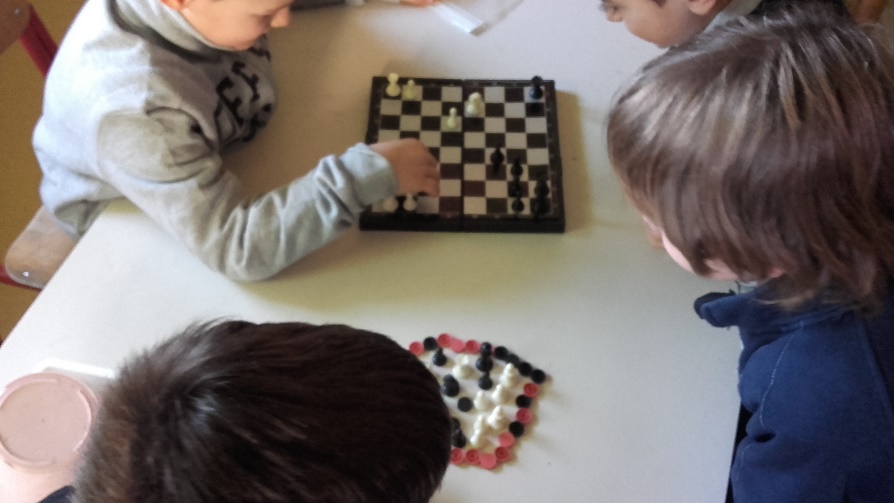 PRATICHE DI DIFFERENZIAZIONE DEGLI APPRENDIMENTI
Laboratorio DI DI
Pontedera 2 febbraio 2019
Sandra Nencioni